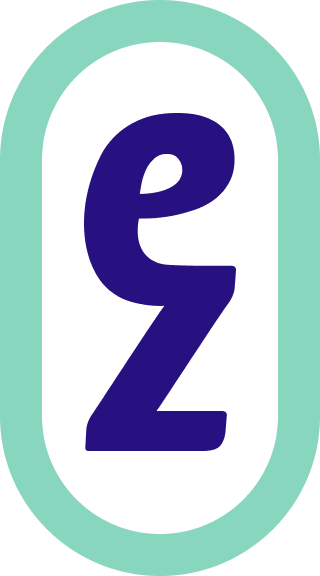 STI testing rates among PrEP users randomized to receiving 3-monthly or 6-monthly PrEP monitoring
Preliminary results from the EZI-PrEP Study, 
the Netherlands
Marije Groot Bruinderink  
Public Health Service of Amsterdam 
UvA,  Department of Social Psychology


Eline Wijstma 
Public Health Service of Amsterdam
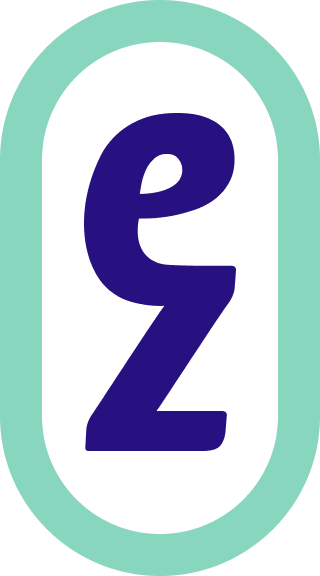 Disclosure of speaker’s interests
Nothing to disclose
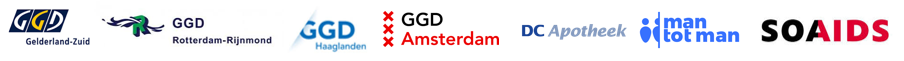 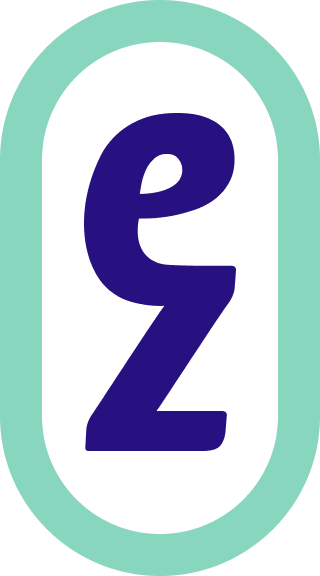 Aims of the EZI-PrEP study
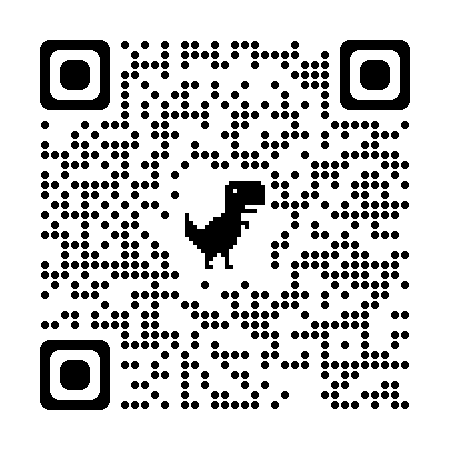 Aim: increasing easy access to PrEP 

How: implementing and evaluating the following PrEP provision modalities: 
Online PrEP monitoring trajectory 
6-monthly PrEP monitoring schedule
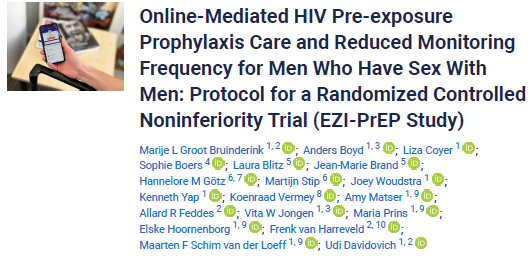 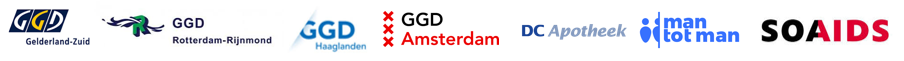 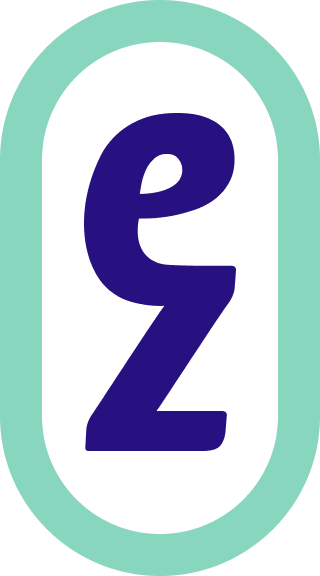 Primary objectives
To establish non-inferiority of:
Online PrEP monitoring versus in-clinic PrEP monitoring
Monitoring visits every 6 months versus every 3 months

Primary outcome measure: 
Days with unprotected acts (UA)
UA = casual anal sex act not covered by condoms or PrEP
Measured with daily diary data
Results are expected in 2024
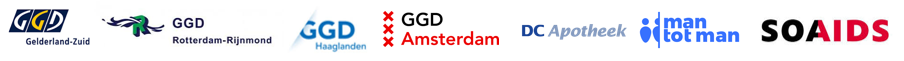 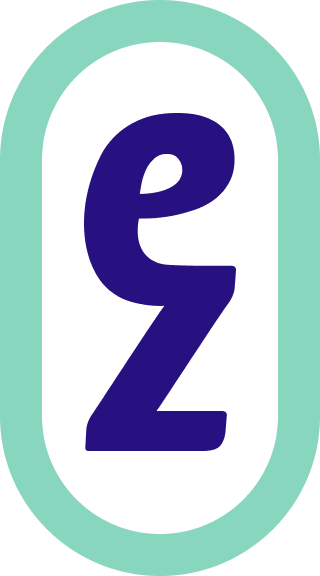 Secondary objective
To investigate differences between PrEP monitoring every 6 months and every 3 months on:
The total number of visits, PrEP visits, in-between STI test visits
STI positivity at these visits 


 Preliminary findings in this presentation

 Final results are expected in 2024
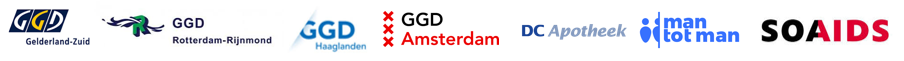 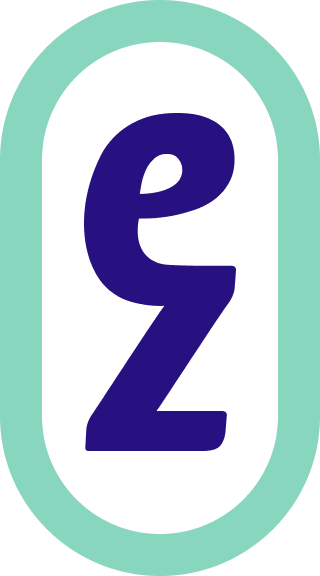 Design of the EZI-PrEP Study
Randomized Controlled Non-Inferiority Trial

4 study arms: 
In-clinic PrEP monitoring, every 3 months
In-clinic PrEP monitoring, every 6 months
Online PrEP monitoring, every 3 months
Online PrEP monitoring, every 6 months

Implemented within National PrEP Pilot in the Netherlands (2019-2024) 

4 study sites: Sexual Health Centers in Amsterdam, Rotterdam, The Hague and Nijmegen
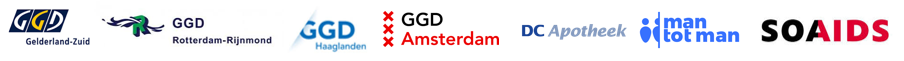 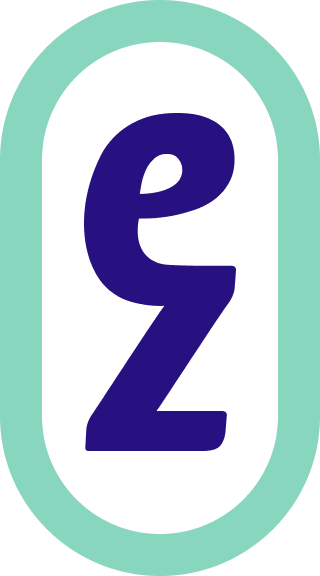 EZI-PrEP participants
469 participants included (Sept. 2021 – July 2022)

Most important inclusion criteria: 
MSM and transgender and gender-diverse persons
Fullfills eligibility criteria for PrEP care NPP
18 years or older
Smartphone with IOS or Android
Able to complete online bank transactions
Speaks sufficient English or Dutch
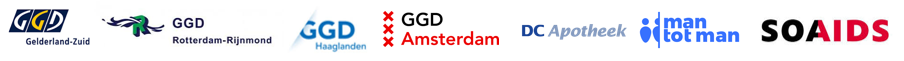 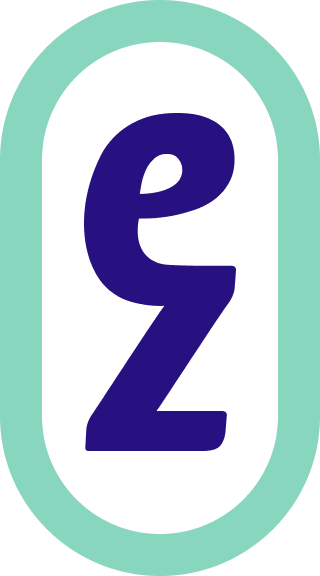 Methods – data
Dutch national SHC surveillance database (‘SOAP data’)
September 2021 until September 2023

Data included:
Participants with at least 1 PrEP follow-up visit after inclusion
Study sites: Amsterdam, Rotterdam-Rijnmond and The Hague
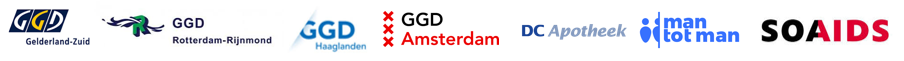 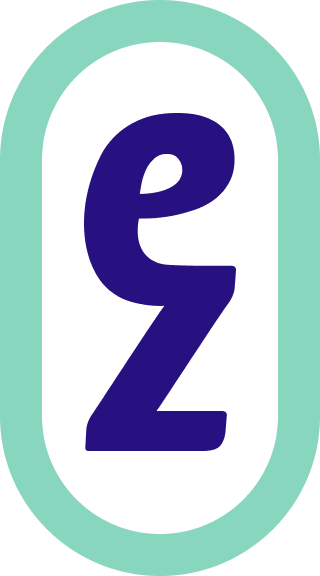 Methods – variables and statistics (1)
Calculated per PrEP monitoring frequency (3-monthly, 6-monthly):
Overall visit rate: total number of PrEP visits and in-between STI test visits, per py
In-between STI test visit rate: number of in-between STI test visits, per py

Compared visit rates between monitoring frequency using visit rate ratio
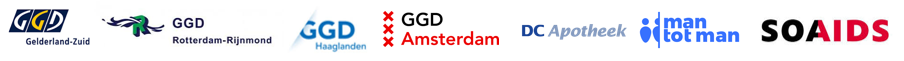 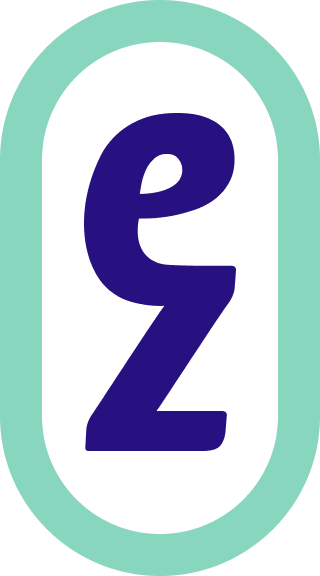 Methods – variables and statistics (2)
Positivity of any bacterial STI (chlamydia, gonorrhea, or infectious syphilis): number of visits with a positive STI test / number of visits

χ2 test to compare positivity between monitoring frequencies
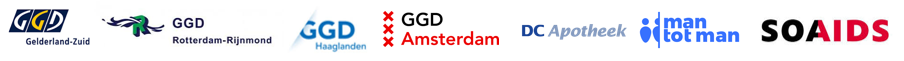 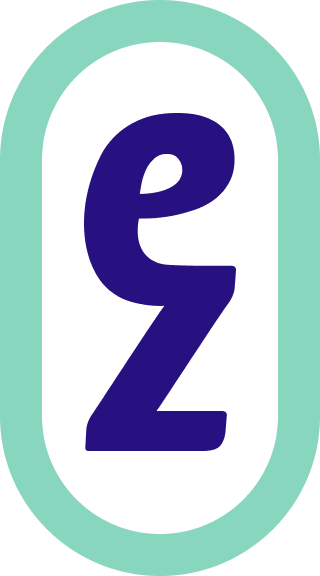 Results
428 participant (out of 439 included at 3 sites)
215 participants receiving PrEP monitoring every 3 months
213 participants receiving PrEP monitoring every 6 months

512 person-years of follow up
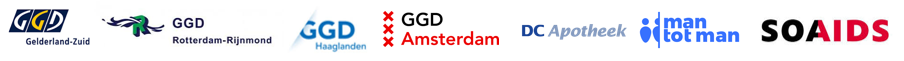 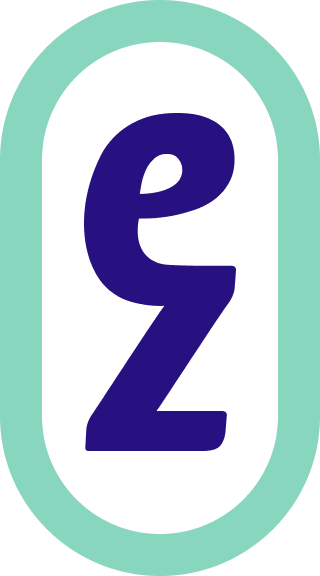 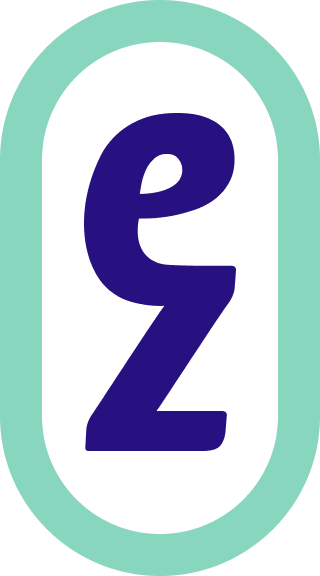 Results – incidence rates of visits
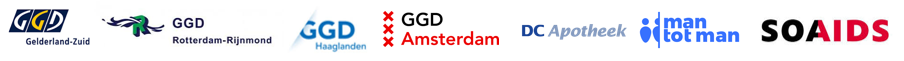 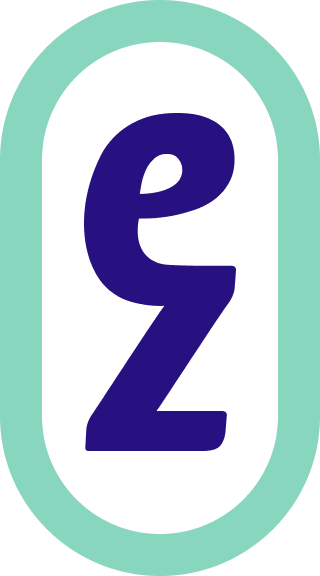 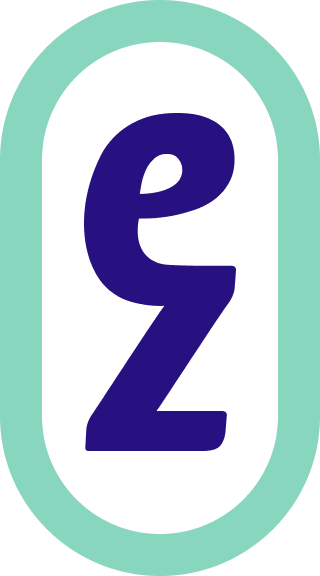 Conclusions
Monitoring every 6 months leads to:
Fewer scheduled PrEP monitoring visits 
More in-between STI test visits 
Fewer overall visits


STI positivity similar in the two monitoring frequency groups 
Higher proportion positive tests at in-between STI test visits in 3-monthly monitoring group
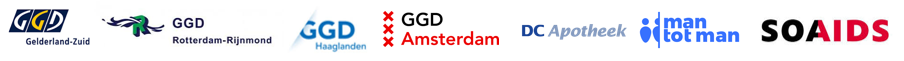 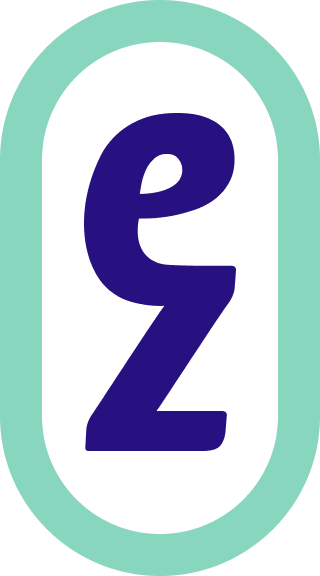 Next steps..
Use full EZI-PrEP dataset:
Participants from SHC Nijmegen
Data until completion of 18 month PrEP visit
Data from questionnaires on STI testing at facility other than SHC 

Additional analyses on STI incidence  

Final results are expected in 2024
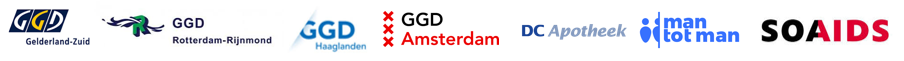 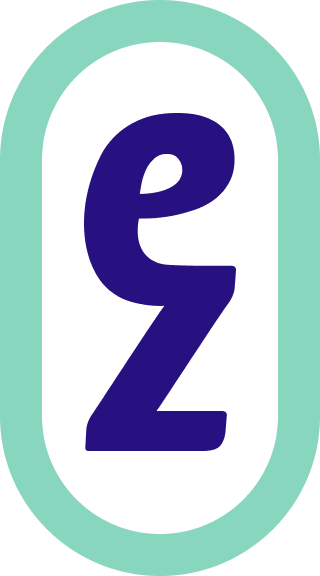 Acknowledgements (1)
EZI-PrEP Trial Participants
Participants group discussions
Principal investigators:
Maarten F. Schim van der Loeff1,2, 
Udi Davidovich1,3

Other involved researchers:
Elske Hoornenborg1,2, Frenk van Harreveld3,4
Allard Feddes3, Hannelore M. Götz5,6 ,
Vita W. Jongen1,7, Liza Coyer1 , Maria Prins1,2 
Anders Boyd1,7, Amy Matser1 , Lotte Werner1 , 
Maaike Soors d’Ancona1, Koenraad Vermey8
Funding from:
 Stichting Aidsfonds - Soa Aids Nederland:           
project numbers: P-42701 and P- 54201. 
Gilead Sciences: Grant ID Number: 21341
GGD Amsterdam: project numbers: 2021-5 and 2022-2
Affiliations:
1 Public Health Service of Amsterdam, Dpt. of Infectious Diseases, Amsterdam, The Netherlands; 2 Amsterdam UMC, University of Amsterdam, Dpt. of Infectious Diseases, Amsterdam Institute for Infection & Immunity (AII), Amsterdam, The Netherlands; 3 University of Amsterdam, Dpt. of Psychology, Amsterdam, The Netherlands; 4 National Institute for Public Health and the Environment (RIVM), Bilthoven, The Netherlands; 5 Public Health Service of Rotterdam-Rijnmond, Dpt. of Infectious Diseases, Rotterdam, The Netherlands; 6 Dpt. of Public Health, Erasmus MC, University Medical Center, Rotterdam, Netherlands 7 HIV Monitoring Foundation, Amsterdam, The Netherlands; 8 STI AIDS, The Netherlands
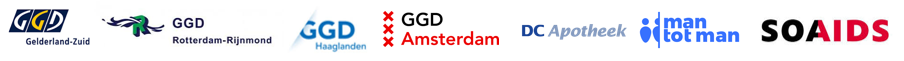 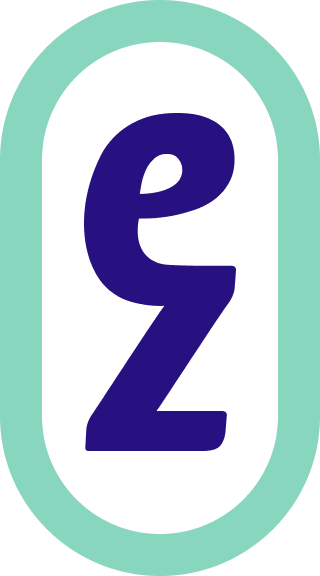 Acknowledgements (2)
EZI-PrEP teams at study sites: 

GGD Rotterdam-Rijnmond: 
Sophie Boers (study physician),  
Maudy Sluimer (study nurse), Charelle Zwiggelaar, 
Marianne Kerpershoek, Mieke Illidge, Martijn Stip



GGD Gelderland-Zuid: 
Alexander Sangers (study nurse), 
Colette van Bokhoven-Rombouts (study physician), 
Daphne Sassen, Sarah Brevet, Patrick Dielissen,
Sophie Boers
EZI-PrEP teams at study sites: 

GGD Amsterdam: 
Joey Woudstra (data manager), 
Kenneth Yap (study physician), 
Abdullah Aksoy (study nurse),  
Dennis Heineman, Arjan Bril, 
Francine van den Heuvel, Vinhi Nguyen.

GGD Haaglanden: 
Jean-Marie Brand (study physician), 
Laura Blitz (study nurse), Emma van de Ven, 
Renée Cieraad
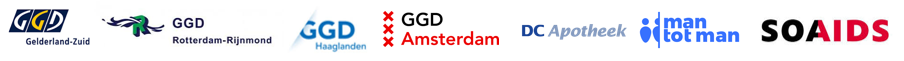 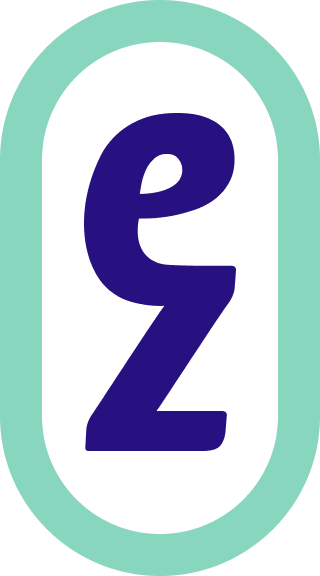 Acknowledgements (3)
Members of EZI-PrEP advisory board:
Bea Vuylsteke, Marc van der Valk,
David Burger, Hanna Bos, Chris Tearno, 
Jan den Hollander, John de Wit, 
Janny Dekker, Kai Jonas, Silke David, Sebastiaan Verboeket, Janneke van de Wijgert, Paul Zantkuijl
Implementing partners:
RIVM: Birgit van Benthem, Danja Sarink, Silke   David
DC Apotheek Amsterdam: Rosalie Zieck and Laurens Maussen
IT4Care, PHS Amsterdam: Frank Mouthaan and Liesbeth Flobbe
Man tot Man and Soa Aids Nederland: Arjan van Beijnen and Wim Zuilhof
Streeklaboratorium Amsterdam: Margreet Visser, René Vork, Wilma Vermeulen-Oost, Trevor de Waal, Sylvia Bruisten
Clinical Monitoring Center (CMC), AUMC: GerritJan Ilbrink 
Innovattic, digital agency
Current and former colleagues at EZI-PrEP study sites: 
Ilya Peeters, Bart-Jan Mulder, Roelien Prins, Marjolein Booij, Astrid van der Wal, Lisa Boode, Robert Polšek, Anja in ‘t Veld, Kees van Gelderen, Maarten van Haagen, Karin Tang, Ertan Ersan, Dominique Loomans, Titia Heijman, Janneke Bil, Amber Hof, Remy Welleman, Sophie Kuizenga Wessel, Jeannine Hautvast, Fokke Postma and Fetzen de Groot
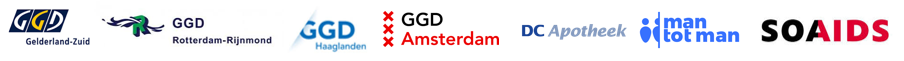